GEOMETRIJA NASELJA
LINEARNI GRAD
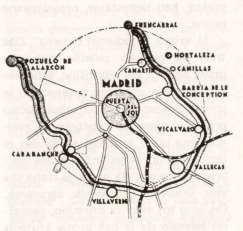 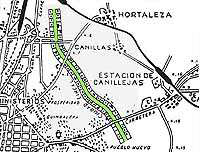 Arturo Soria y Mata
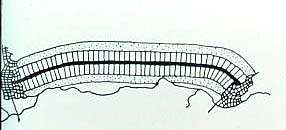 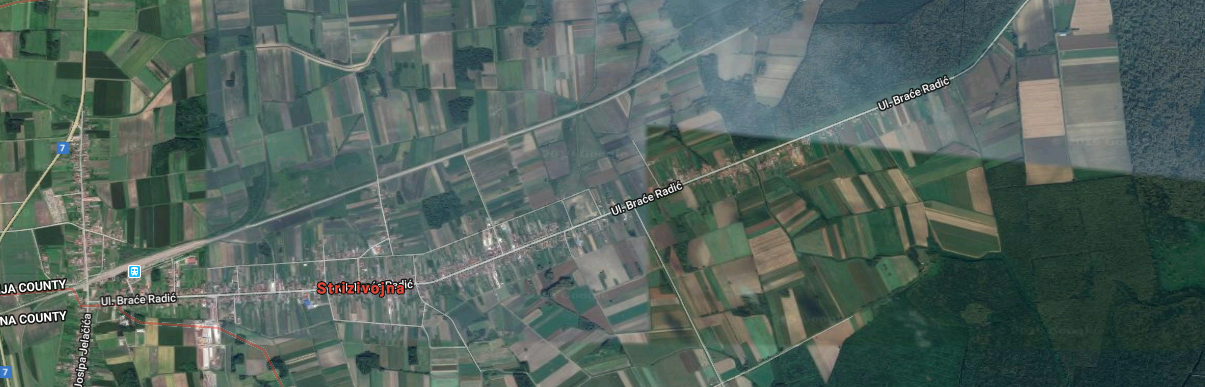 [Speaker Notes: koncept je razvio Arturo Soria y Mata u sklopu razvoja Madrida u 19. st., ali populariziran naročito u sovjetskom savezu 20-ih (Nikolaj Aleksandrovič Miljutin)
 nizanje zona (1. segregirana za željeznicu, 2. radno-komercijalno-edukativna, 3. rezidencijalna, sa socijalnim institucijama, 4. parkovna, 5. agrikulturna), pa ako treba još, dodaje se u duljinu bez povećavanja širine
 mane: duga centralna komunikacija s kraja na kraj
 tip ušorenog sela (najdulja ulica u Hrvatskoj: braće radić u strizivojni, 7.8 km)]
RADIJALNI GRAD
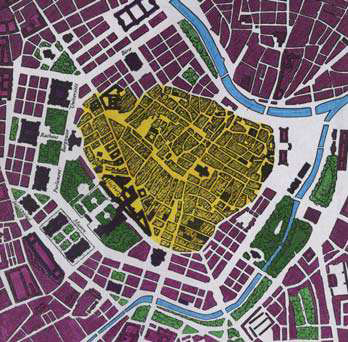 MILANO
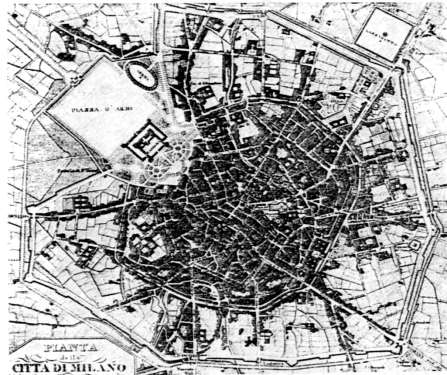 BEČ (Ring)
[Speaker Notes: zadržavanje povijesne jezgre i dalje prstenasto širenje strukture
 što prati i radijalno-prstenasta prometna mreža]
ORTOGONALNI GRAD
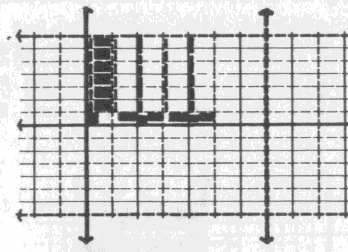 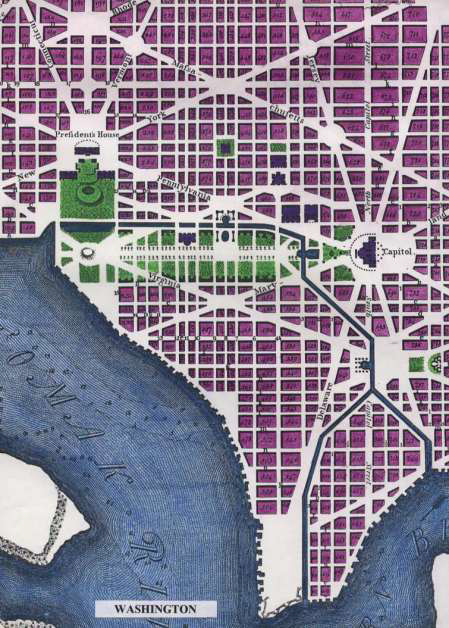 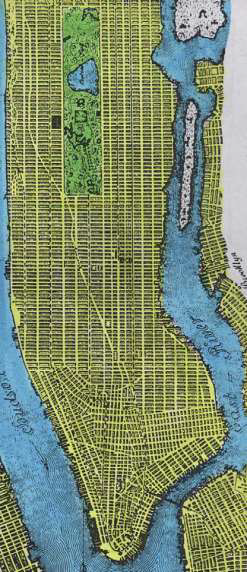 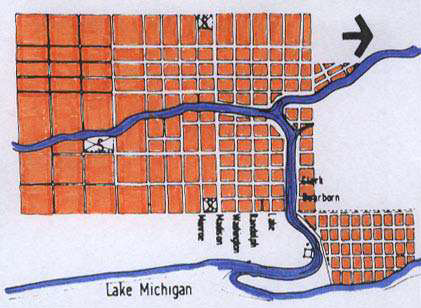 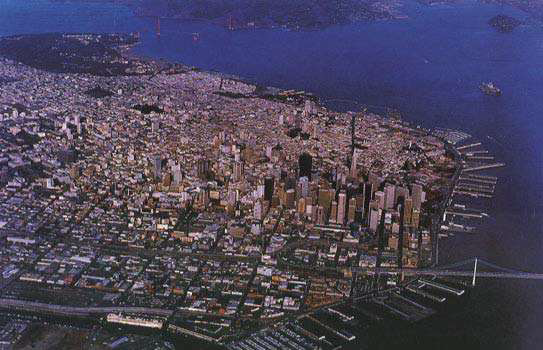 [Speaker Notes: najizrazitiji primjer: gradovi novog svijeta (Sj. Amerika, Australija)
 pravilna ortogonalna shema + dijagonale
 karakteristike: brza gradnja, jednostavna prometna mreža, jednostavno snalaženje, demokratičnost, jednakovrijednost
 Rem Koolhaas (Delirious New York): umjesto preplaniranog europskog zoninga, Grid kao okvir koji omogućava fleksibilnost i prepuštanje (Kaosu) tržišta, a da se izbjegne grube greške i zadrži zapravo urbanistički red]
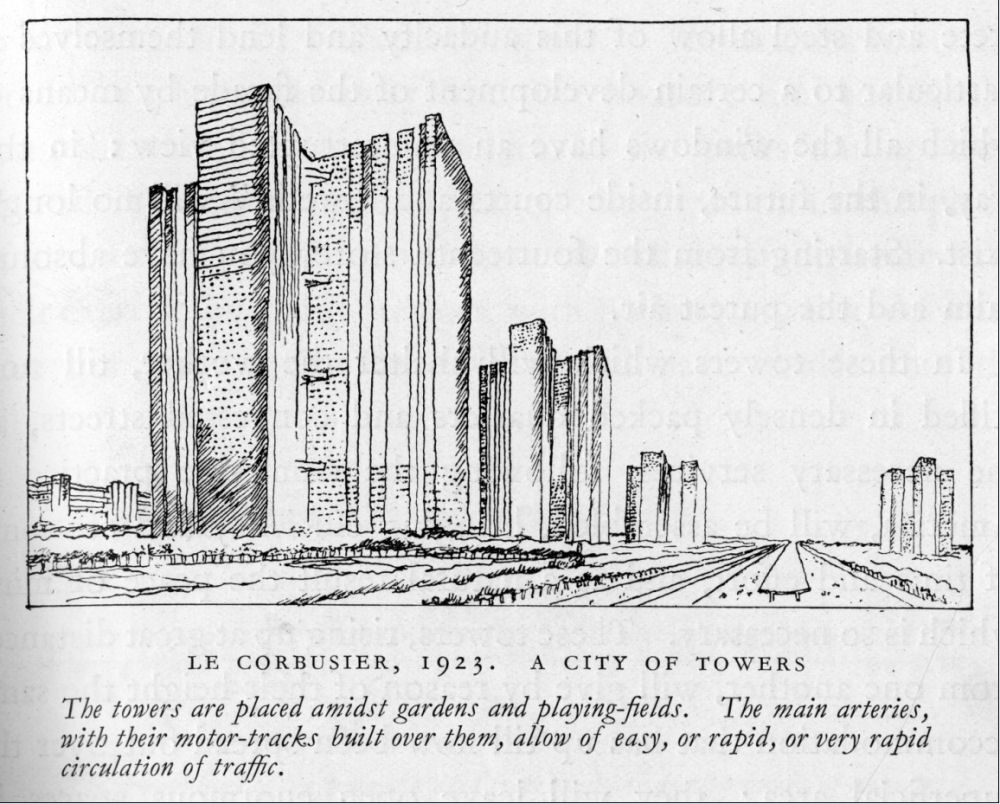 VERTIKALNI GRAD
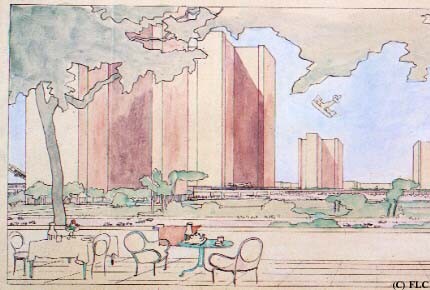 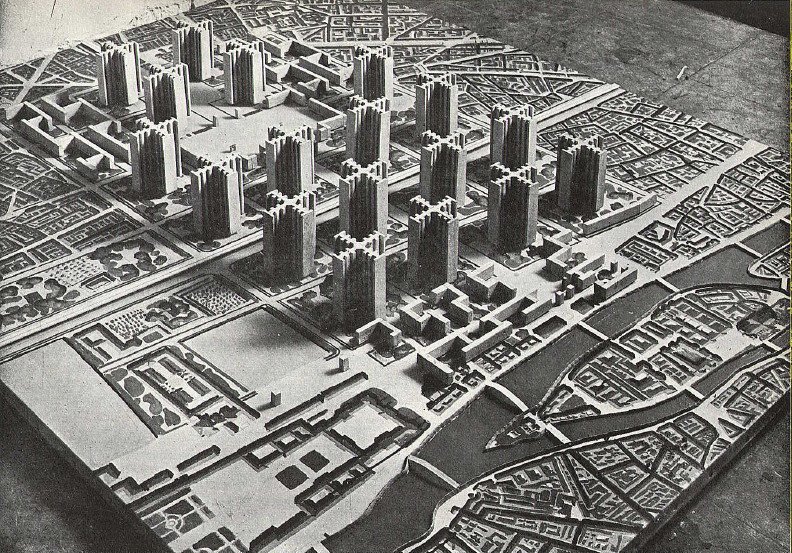 [Speaker Notes: Le Corbusier u New Yorku: “Vaši neboderi nisu dovoljno visoki!”
 Plan Voisin: plan za Pariz
 Ville Radieuse, osunčani grad
 ono što smo analizirali na zadnjem predavanju: postizanje sve potrebne gustoće kroz visinu oslobađa parter
 utopijski karakter]
PRSTASTI GRAD
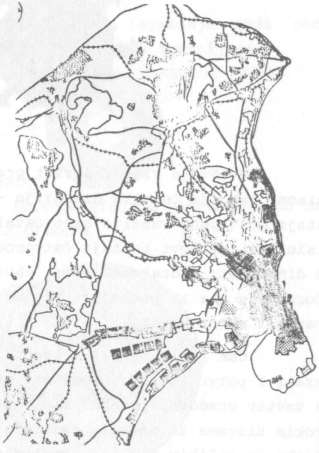 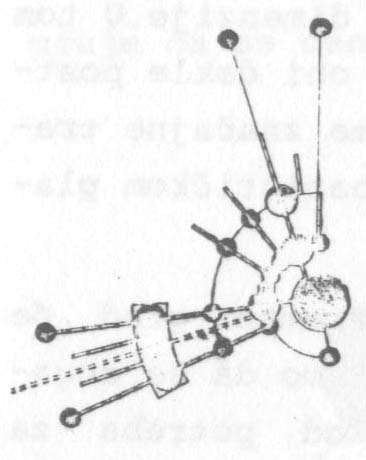 KOPENHAGEN
KOMBINIRANI GRAD
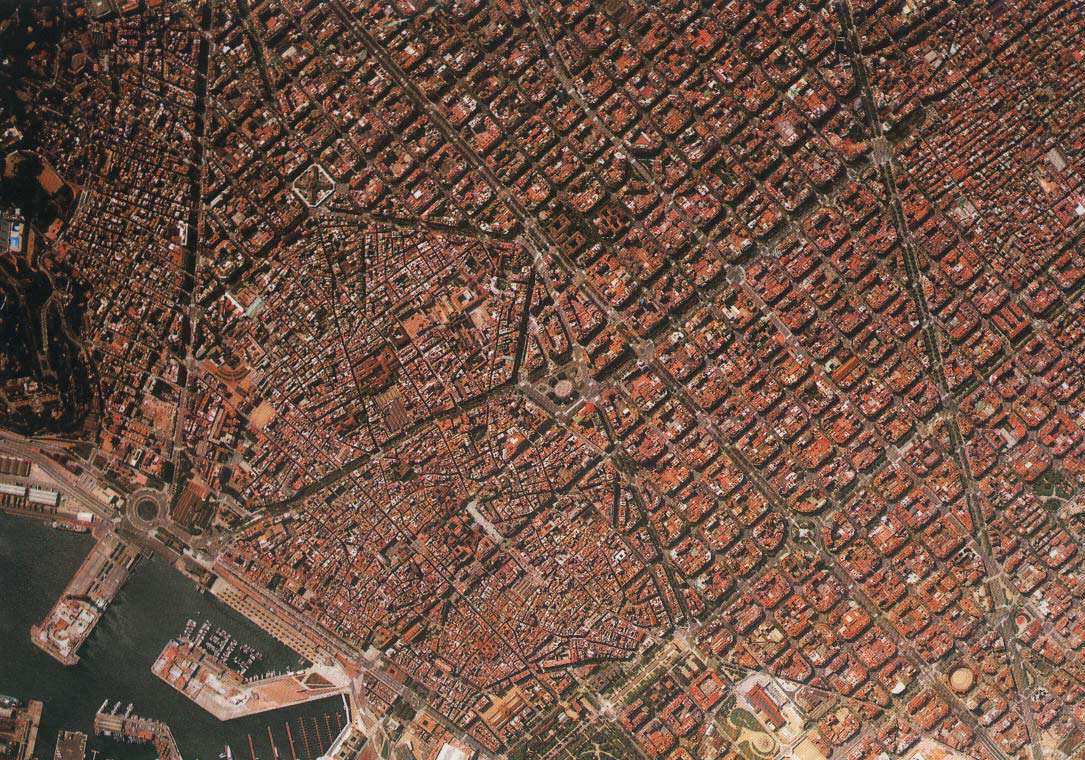 BARCELONA
[Speaker Notes: - npr. Barcelona: ortogonalni grad + povijest jezgra]